Die allgemeinbildende Kommunalinstitution die mittlere allgemeinbildende Schule № 4  in der Stadt Urjupinsk
Das soziale Untersuchungs 
projekt zum Thema:
«Die  Einwirkung des Internets auf den Teenager»
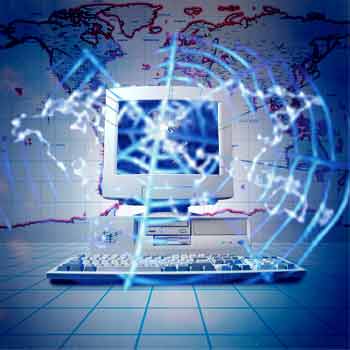 Das Projekt haben gemacht: 
Das Workshop der  9 Klasse.
Der Leiter des Projektes:Der Lehrer der höchsten Qualifikationskategorie der  deutschen    Sprache Jurina T. W.
Die Aktualität des Themas:
Das Internet hat die Struktur der modernen Gesellschaft in der gründlichen Weise geändert. Der Teenager muss die Informationen über allen bekommen, was ihn interessiert.
Unbedingt, wirkt Internet wie positiv, als auch negativ auf den Teenager ein. Es entstehen die Widersprüche und die Gegenteile zwischen: 
- Den bedeutenden Wackstum  der notwendigen für die Lebenstätigkeit Informationen, die vom informativen Fortschritt herbeigerufen  sind, und der Möglichkeiten des Erhaltens von  jedem Teenager.
Heute kann das notige Wissen fur morgen nur noch mit 
Hilfe von Rechnern organisiert und genutzt werden.
Deshalb gehen Schulen ans Netz.
Der computerunterstuzte Unterricht macht das 
Klasenzimmer offen fur Neugkeiten aus aller Welt
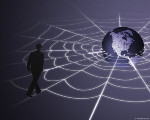 Das Problem der Untersuchung:
Die Bestimmung, die Begründung des Einflusses des Internets auf den Teenager
Das Ziel der Untersuchung :
An den Tag zu bringen, zu bestimmen, den positiven oder negativen Einfluss des Internets auf den Teenager zu rechtfertigen
Die Aufgaben der Untersuchung sind:
Die positive oder negative
Netzeinwirkung auf  den Teenager zu bestimmen.
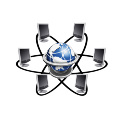 Das Problem der  Internetsabhängigkeit unter den Schülern der 9 Klassen zu untersuchen
Die Popularität des Internets zur Zeit zu bestimmenund  wofür es die Teenager verwenden
Das Merkblatt zum Thema zu bilden «wie die Abhängigkeit  vom Internet zu vermeiden»
Die Methoden der Untersuchung:
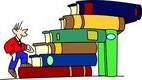 Synthese
Analyse
Verallgemeinerung
Modellierung
Die soziologische Forschung
Kreatives Workshop des Projektes:
Die Quellen der Informationen:
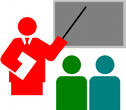 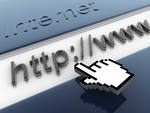 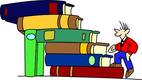 Die periodische 
Presse 
und die Literatur
zum Thema
Die Konsultation
mit dem Schulpsychologen
Die Internet-Ressourcen
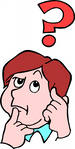 Wir hängen zu viel 
ICQ, telefonisch, 
das Internet stört 
uns zu lernen
Die Arbeitsstufe an das Projekt
Die I. Phase – die Organisation der Projekttätigkeit
Die Besprechung des Charakters und des Inhaltes des Projektes
Die Vorbereitung des Fragebogens und die Suche der Informationen
Die Suche des Weges des Ausgangs aus dem
ausgeprägten Problem
Wozu  brauchen  wir das  Netz
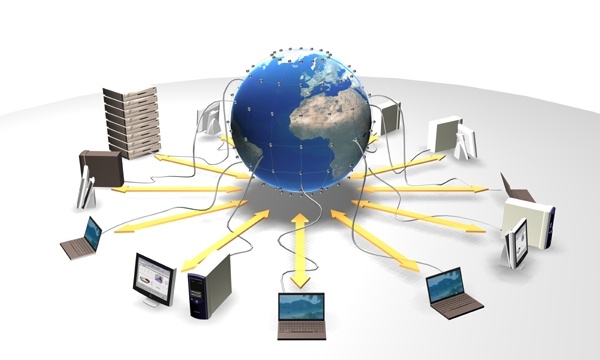 Wozu brauchen wir das Netz?
Die Schulen wollen denSchriff in die 
Informationsgesellschaff fun
(fur politischen und 
internationallen Neuigkeiten)
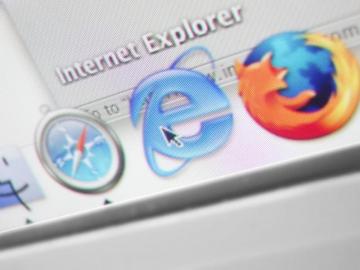 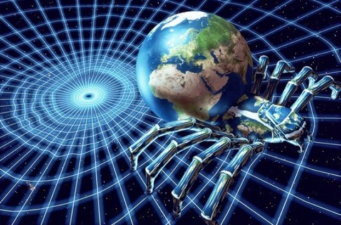 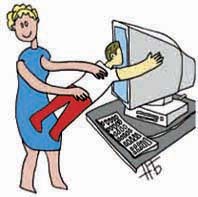 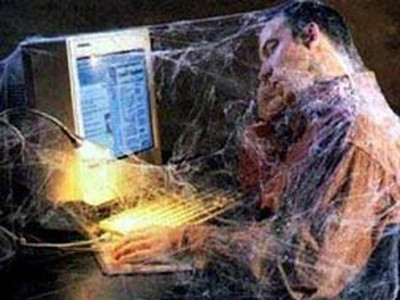 Wozu brauchen wir das Netz?
Für die Antwortungserklärung 
auf verschiedene Fragen
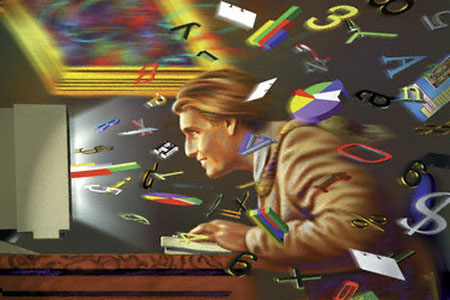 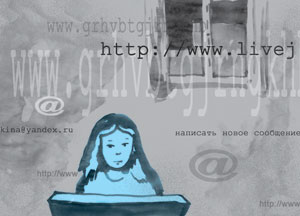 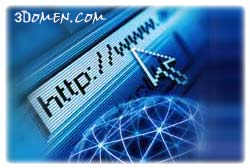 Wozu brauchen wir das Netz?
Die Arbeit ohne Ofis zu besuchen
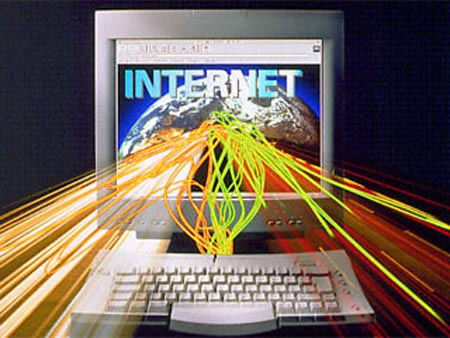 Wozu brauchen wir das Netz?
Die Information sammeln und verarbeiten.
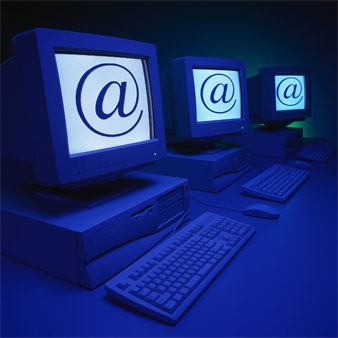 Wozu brauchen wir das Netz?
Die Schuler können selbstsändig
die Kenntnisse auf verschiedenen Sachgebieten bekommen
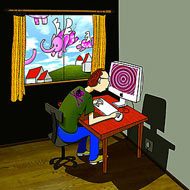 Wozu  brauchen  wir das  Netz
Die Unferhaltung mit   den Freunden aus aller Welt
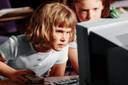 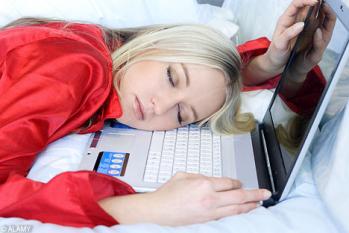 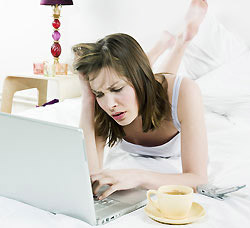 Physiologische  Symptome der Netzt – abhängigkeit
Kopfschmerzen
Augenschmerzen
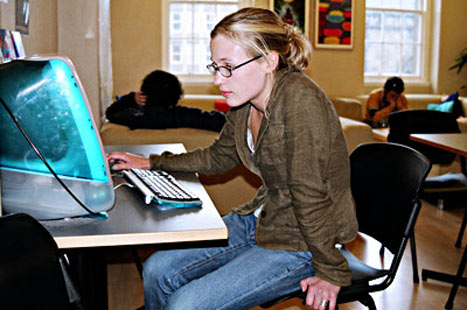 Rückenschmerzen
Das  Herz  ruft: “Woher  soll  ich  die  Kraft  nehmen, das  Blut  durch  deinen  Körper  zu  pumpen!”
Psychologische   Sуmptome der
Netztabhängigkeit
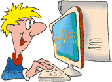 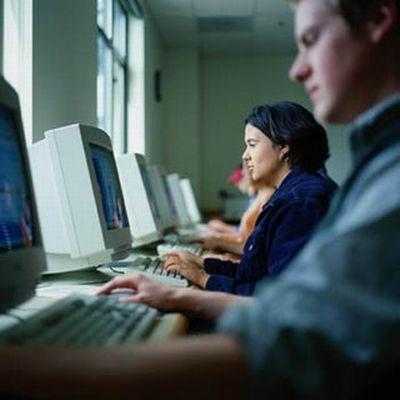 Gutes  Selbstgefühl  am Computer 


 Probleme  mit  dem  Lernen 




 Zu  viel  Zeit vertreib  am  Netz
Die Arbeitsstufe ans Projekt
Die II.  Phase– die Durchführung  der SOZIOLOGISCHEN 
UNTERSUCHUNG
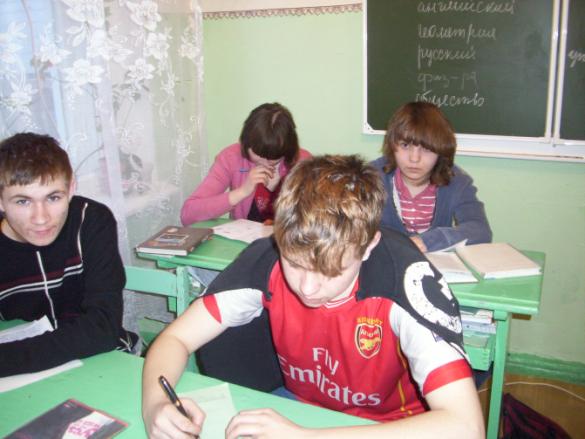 Der Ort der Durchführung: die Schule 4
Die Zahl der Teilnehmer: 20 Menschen
Die Zeit der Durchführung:   September 2011
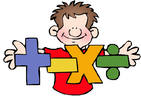 Die Arbeitsstufe ans Projekt
Die III. Phase–die Analyse der Ergebnisse
Das Internet  macht eine positive
Einwirkung auf den Benutzer?
JA 13 M
NEIN 7 M
Das Internet leistet eine negative
Einwirkung auf den Benutzer?
JA 1 M
NEIN 19 M
Sie gebrauchen das Internet öfter
für die Kommunikation mit den Freunden?
JA 6 M
NEIN 14 M
JA 20M
Sie verwenden öfter das Internet
für den Verkehr mit den Freunden?
Sie verwenden öfter das Internet
In den wissenswerten Zielen?
JA 5 M
NEIN 15 M
Ob Sie dem ganzen Band anvertrauen, 
was Sie im Internet  finden.
JA 10 M
NEIN 10 M
Die Schlussfolgerungen als Ergebnis der Untersuchung
65 %
Meinen, dass das Internet
den positiven Einfluss leistet .
Erwarten die Gefahr und das Negativ
vom Internet  nicht, ist die kritische Einstellung verringert.
95 %
25 %
Gebrauchen  das Internet 
in den wissenswerten Zielen.
50 %
Vertrauen allen, was 
finden im Internet.
Die Schlussfolgerung:
Im Verlauf unserer Forschungen haben wir festgestellt, dass zur Zeit die Internetsabhängigkeit das Problem unter den Schüler der 9 Klasse ist.
Die Ergebnisse:
Alle Testpersonen sind in die Gruppe der ungewöhnlichen Benutzer geraten.
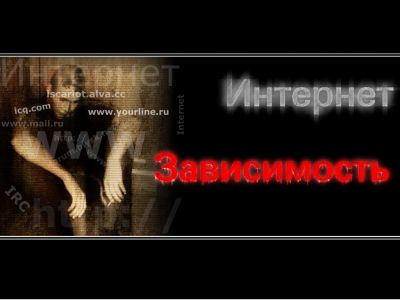 Die Arbeitsstufe ans Projekt
I V Phase – die Datenerfassung ÜBER das Internet 
DIE ZUSAMMENSTELLUNG DES MERKBLATTES 
«WIE DIE INTERNETSABHÄNGIGKEIT ZU VERMEIDEN»
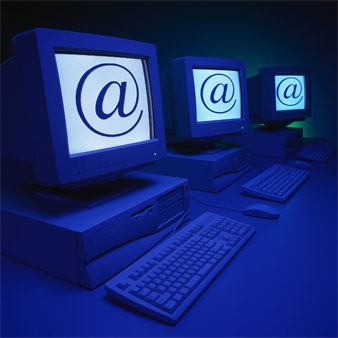 Das Merkblatt «WIE die Internetsabhängigkeit ZU VERMEIDEN»
WENN Sie die Internetabhängige sind, das bedeutet , man muss nachdenken
ob darüber Sie verstehen, sich in der Realität zu umgehen, probieren Sie 
mit Hilfe der Fachkräfte, ihm zu lernen
WENN Sie eine lange Zeit  am  Computer durchführen
Man muss die folgenden Regeln achten:
-Richtig organisieren Sie den Arbeitsplatz
-Machen Sie die regelmäßigen Pausen in der Arbeit durch jede 30-40 Minuten
-Machen Sie Gymnastik für die Augen und die Wirbelsäule
WENN Sie das Nervensystem  aufsparen wollen,  arbeiten Sie  spät am Abend und nach den Nächten nicht , da es  führt  zu
den Überlastungen und der Überanspannung
Vergessen Sie nicht, dass außer den virtuellen Mitteln des Verkehrs und des Erhaltens der Informationen  auch die Realen sind : man kann nichts die lebendigen Emotionen, die Gefühle, die Seelenzustande  ersetzen.
KONTROLLIEREN Sie sich, wenn Sie nicht im Zustand sind, so behandeln zu 
dem Arzt, es wird sich wie auch eine beliebige Manie  behandeln.
Gebrauchte  literatur
Text:  Schulen  ans  Netz.  Deutsch Schritte 5, И.Л. Бим, Л.В. Садомова
Text:  Computer.  Deutsch Schritte 5, И.Л. Бим, Л.В. Садомова
Text:  Aufstand  gegen  Theobald Schlapp.  Deutsch Schritte 3, И.Л. Бим, Л.В. Садомова
Die Internet-Ressourcen

Follow-up
Man kann in den Klassenstunden, Konferenzen, Disskussionen gebrauchen.